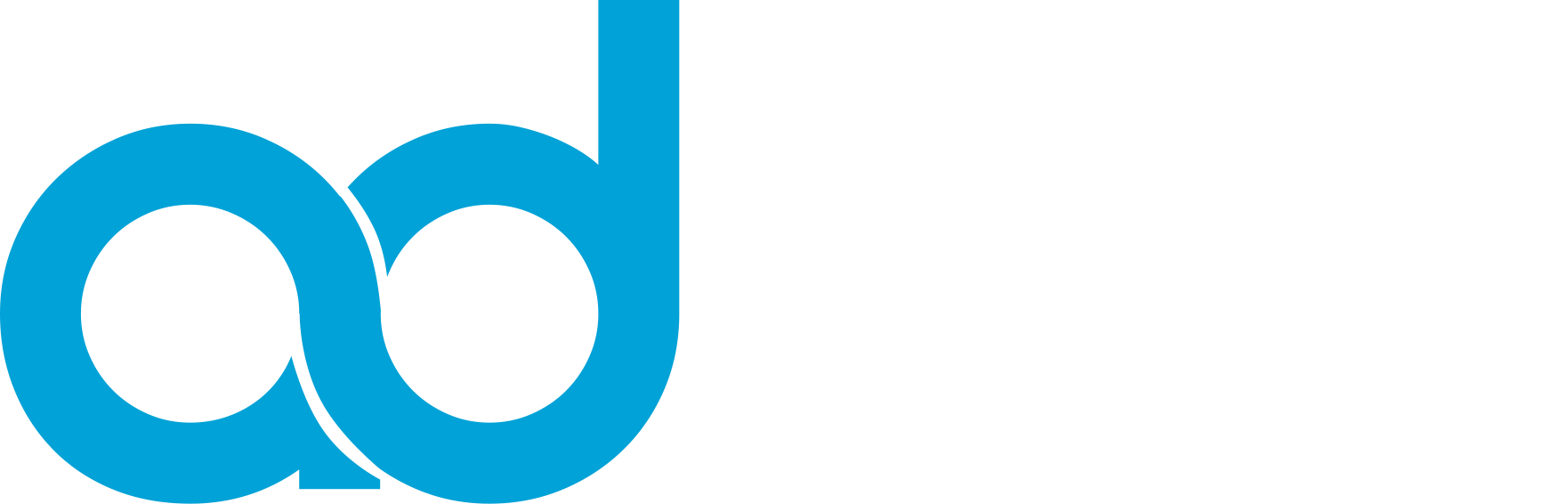 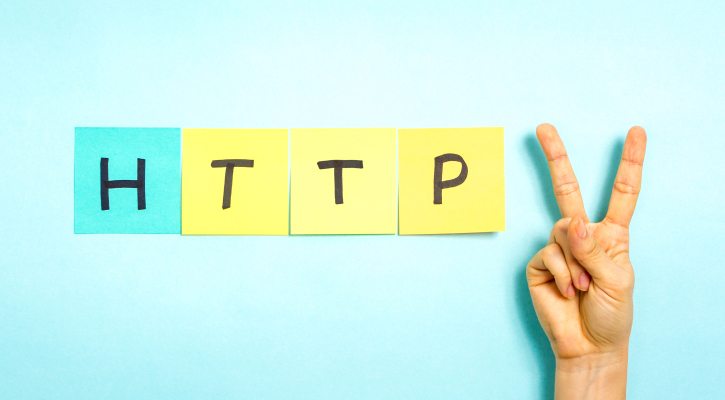 HTTP/2
Over 20 years ago
HTTP 1.0 – 1996
Single request/response

HTTP 1.1 – 1999
Authentication
Virtual Hosts (Host header)
Caching
Multiple requests
Persistent connections
Response compression
PROTOCOL
HTTP 1.1
telnet adsar.co.uk 80
Trying 138.68.176.140...
Connected to adsar.co.uk.
Escape character is '^]'.
GET / HTTP/1.1
Host: www.adsar.co.uk

HTTP/1.1 200 OK
Date: Thu, 11 Oct 2018 15:47:05 GMT
Server: Apache/2.2.15 (CentOS)
X-Powered-By: PHP/5.6.36
Content-Length: 2466
Connection: close
Content-Type: text/html; charset=UTF-8

<html>
<title>adsar</title>
HTTP 1.0
telnet adsar.co.uk 80
Trying 138.68.176.140...
Connected to adsar.co.uk.
Escape character is '^]'.
GET / HTTP/1.0

<html>
<title>adsar</title>
Coder hacks to > speed
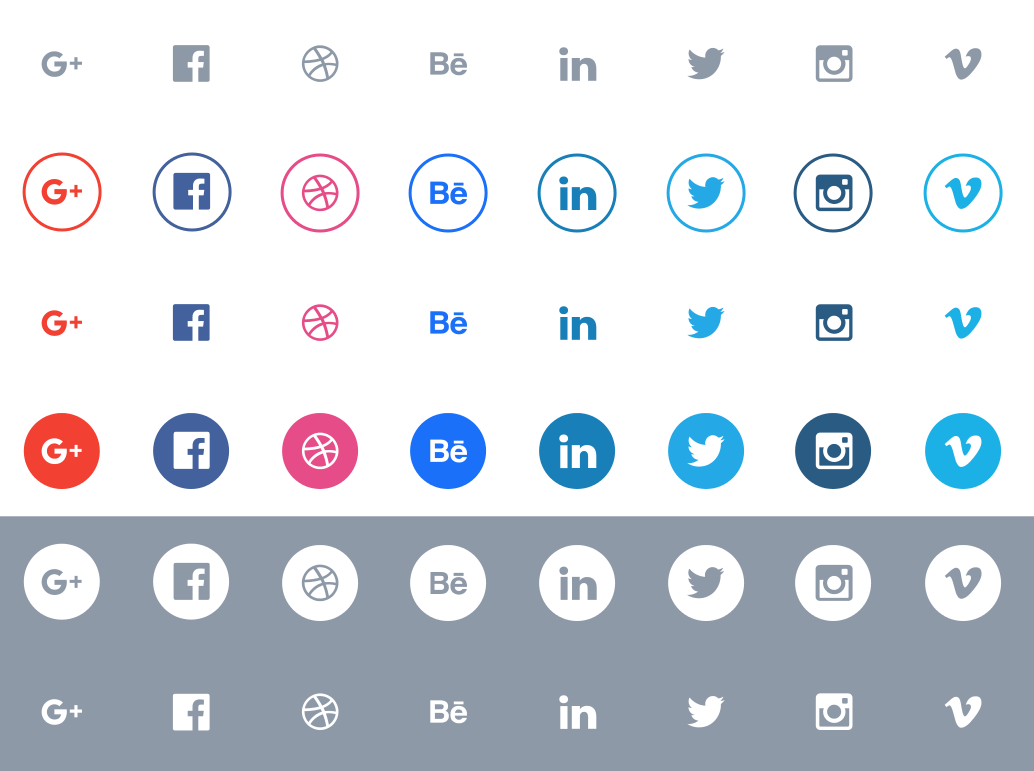 Image sprites

JSS/CSS concatenation

Domain sharding

Inlining
http/2
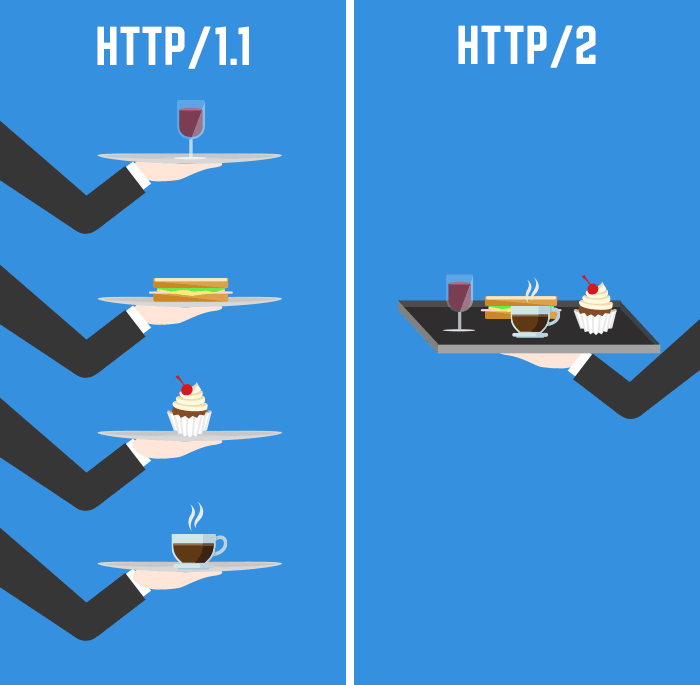 Header compression
Cypto required
Interleaving requests & responses / multiplex
Server push
Binary instead of text

Remove all the hacks!
Browser support
Getting it into production
Apache 2.4.17 it’s now available in mod_http2

Nginx 1.13.9 supports HTTP2 via ngx_http_v2_module

Either cross fingers your repo has these latest versions, or build from source
Cloudflare
Gives you HTTP/2 out of the box
Communication to your current servers is still HTTP/1.1 – but caching static content gives you HTTP/2 functionality
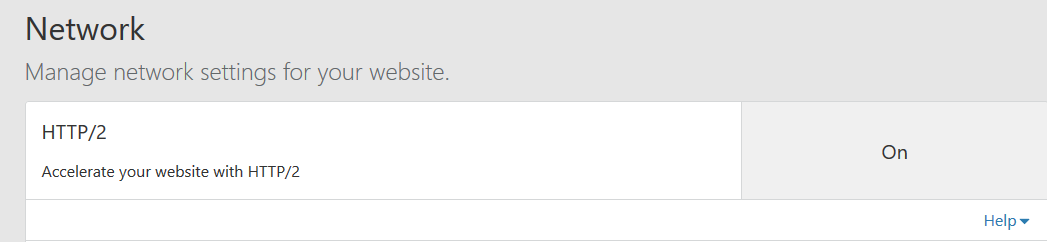 Server push
Send stuff to the client without them asking for it

Link: </css/styles.css>; rel=preload; as=style

In PHP – 

header("Link: </css/styles.css>; rel=preload; as=style, </js/javascript.js>; rel=preload; as=script;", false);
Example
DOM ready in 1300ms
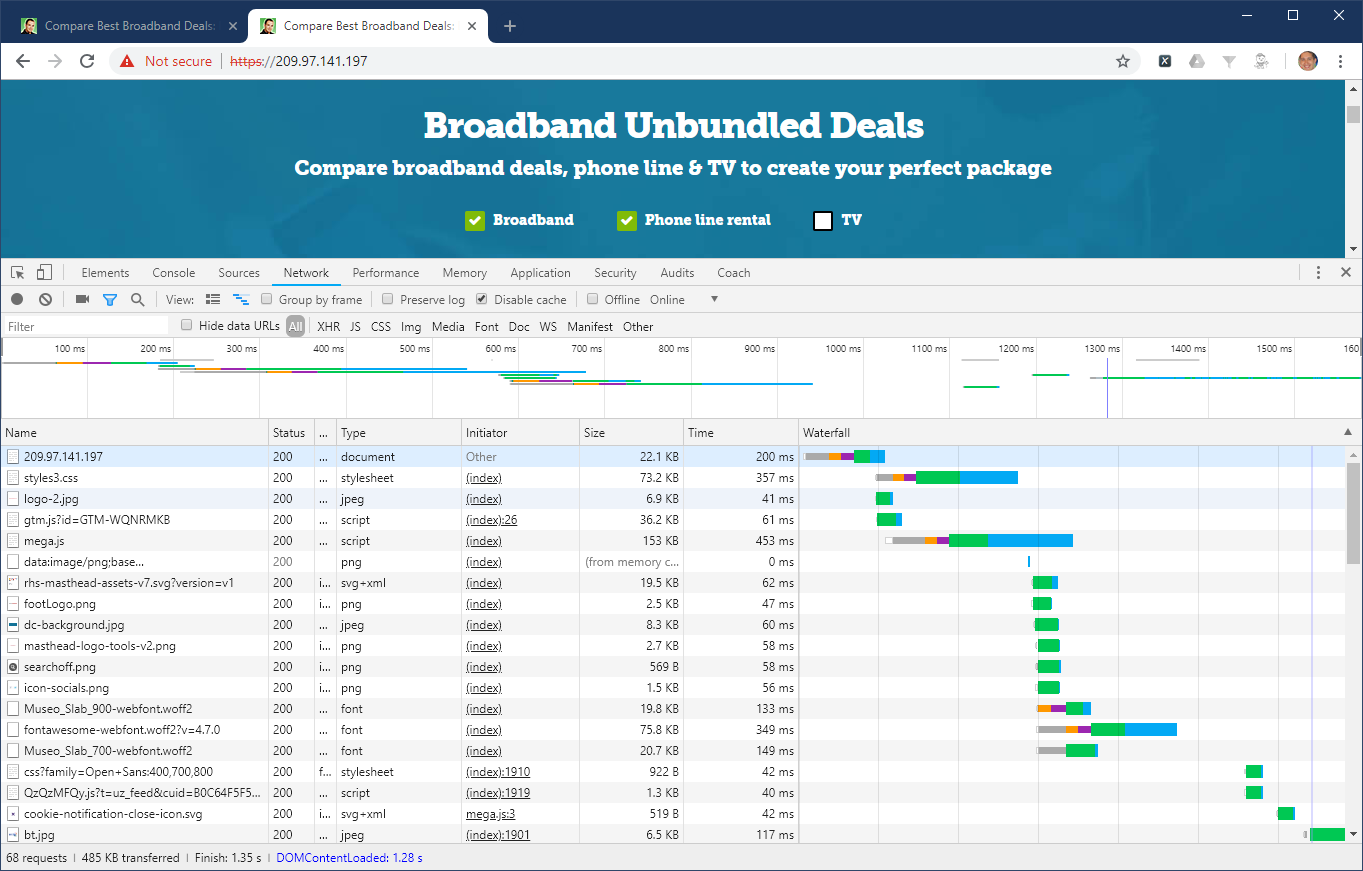 IN ACTION
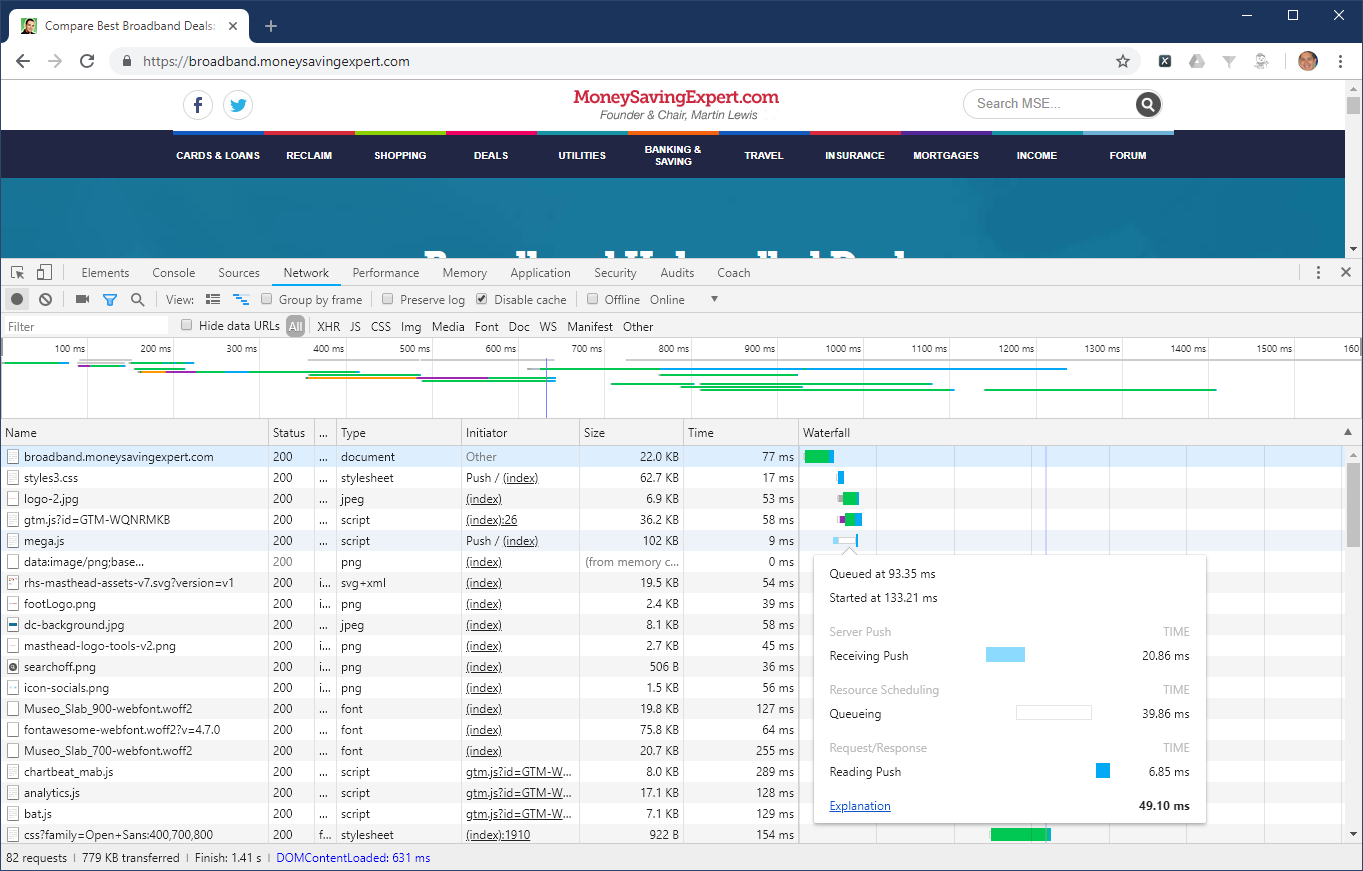 DOM ready in 650ms
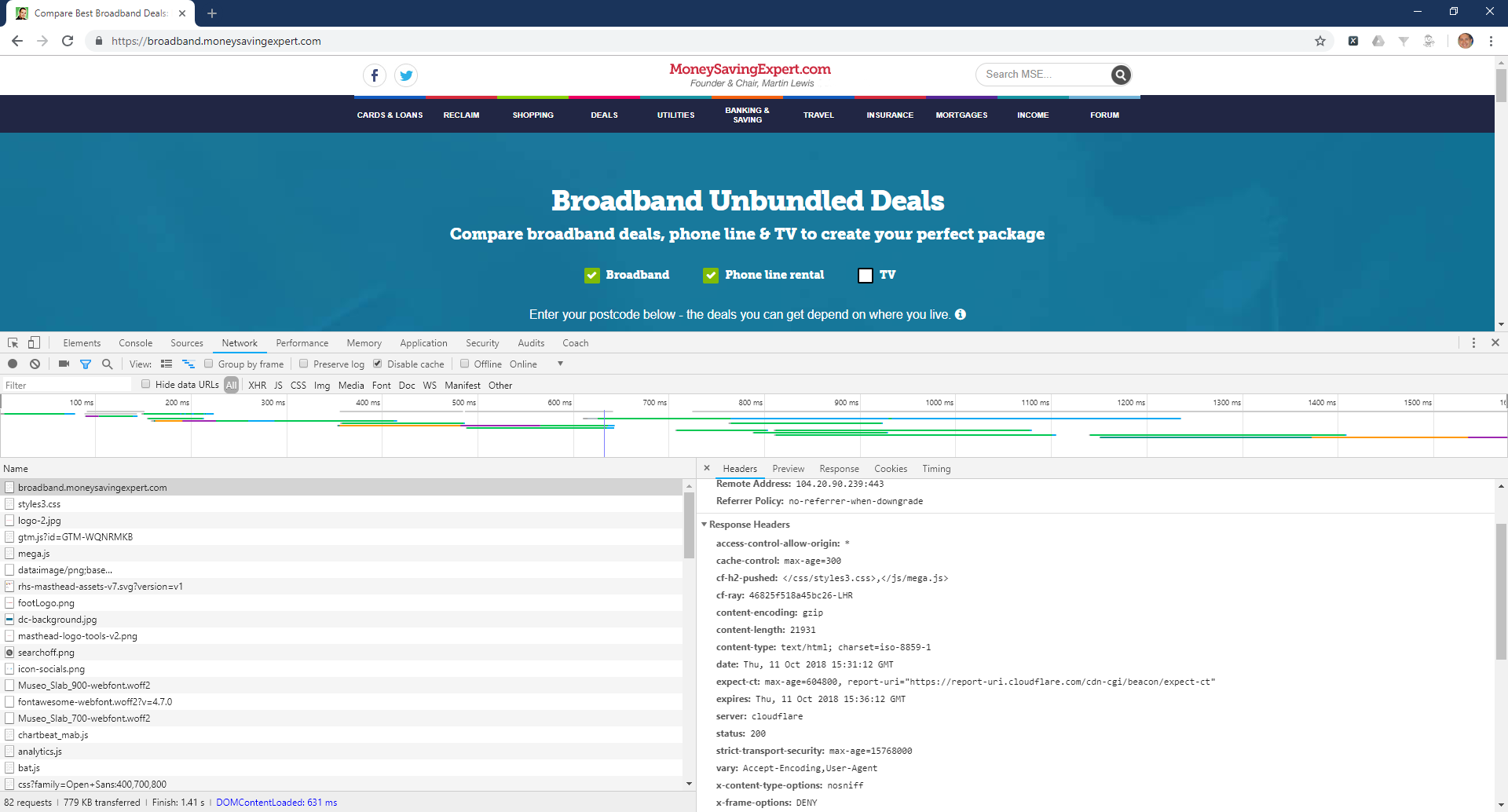 But why?
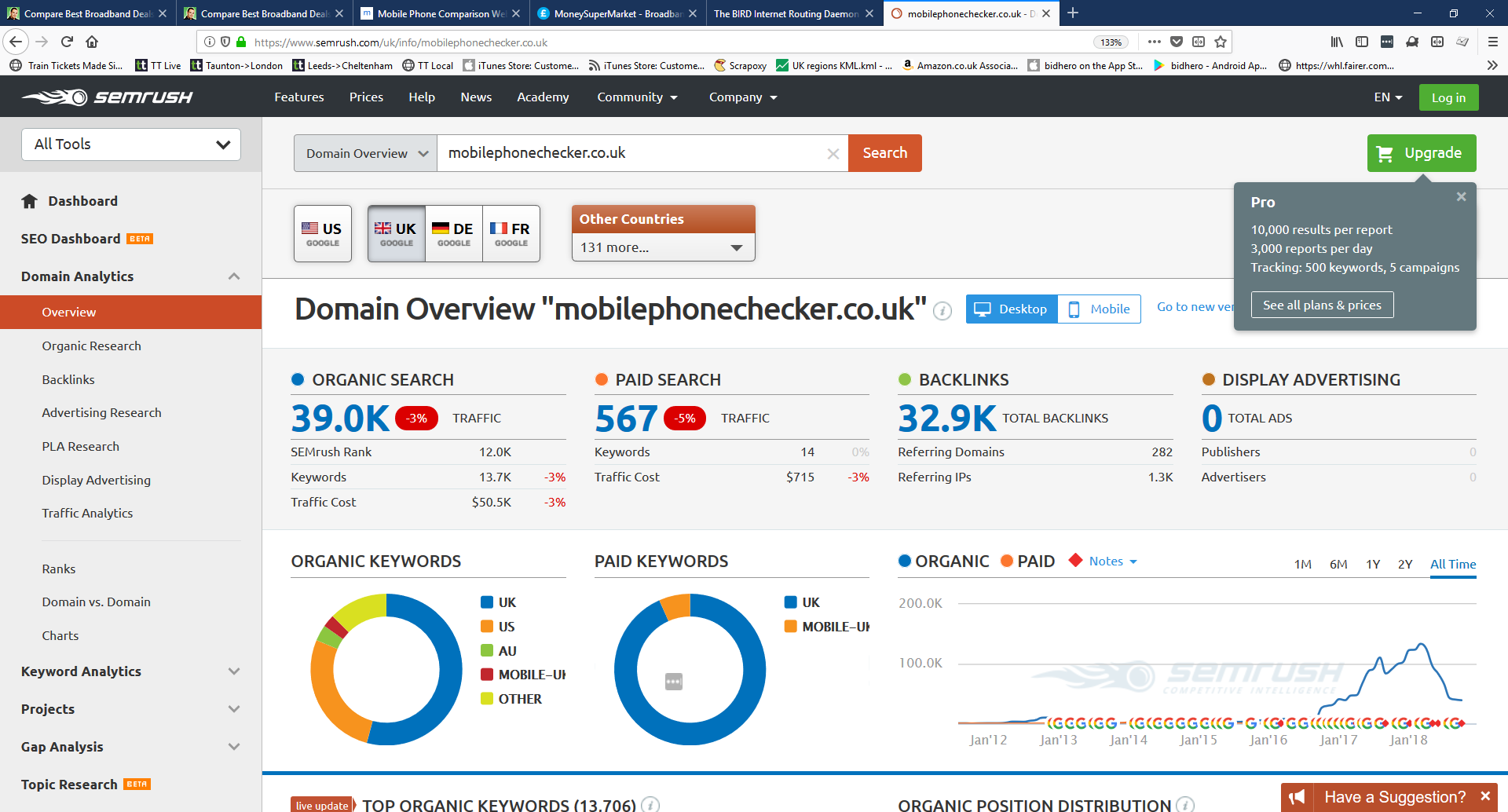 Demo
https://www.cloudflare.com/http2/
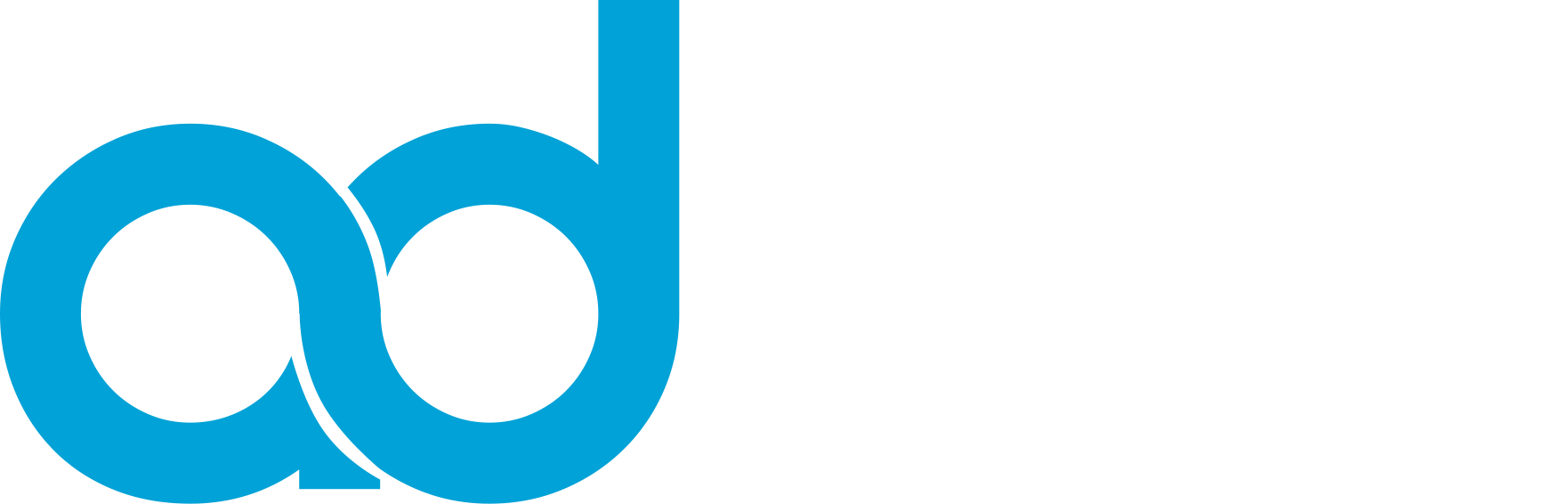 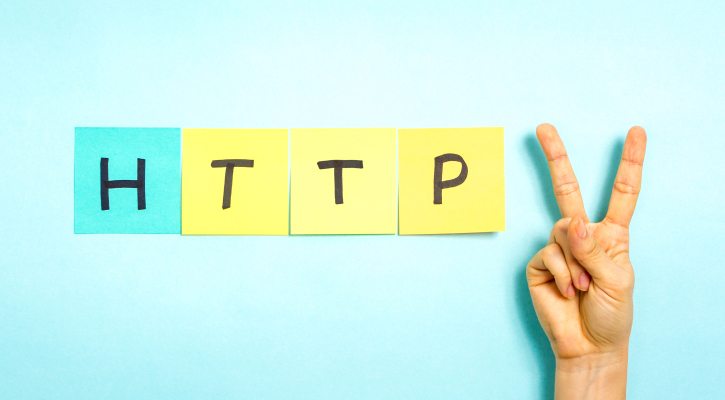 HTTP/2